Tagság – Versenyzők – Tao
Egyesületekkel kapcsolatos szabályozás a Tao támogatási rendszer tükrében





Készítette: dr. Csanádi Adrienn
2017. március 01.
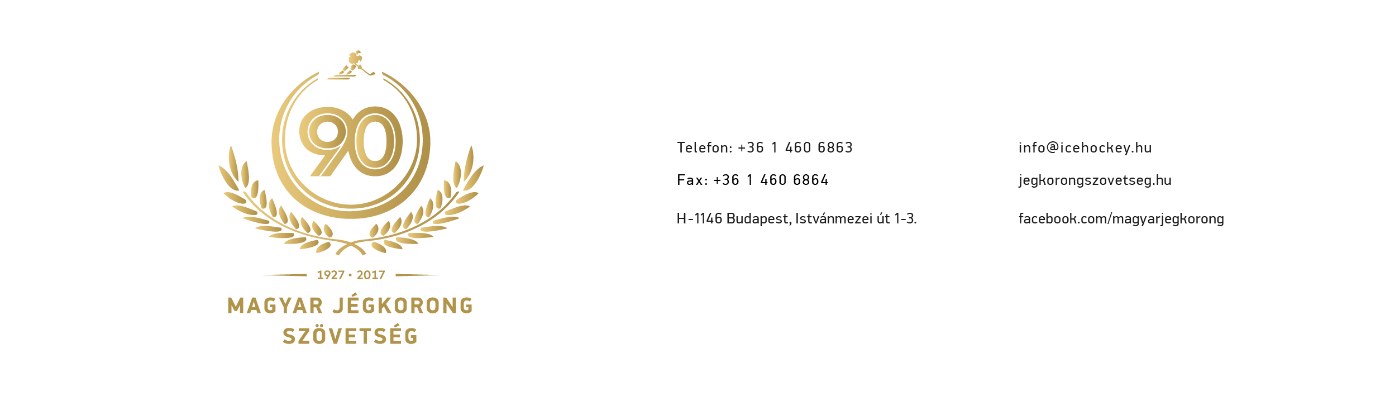 1
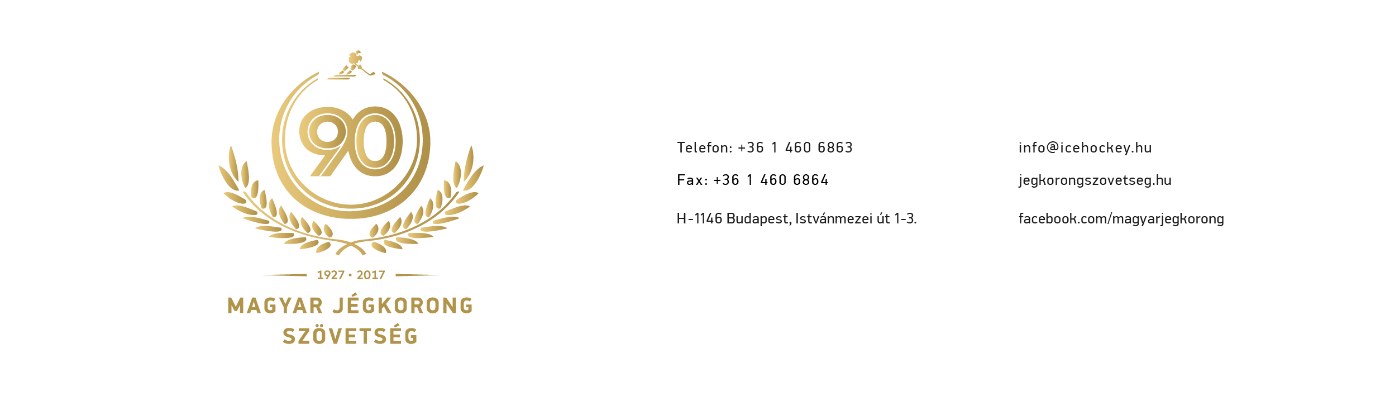 1. Tao rendelkezések–107/2011(VI.30.)Korm.rend.
utánpótlás-nevelési feladatok ellátásának támogatása: a sportág utánpótlás-korú versenyzőinek kiválasztásával, felkészítésével, képzésével, edzőtáboroztatásával és versenyeztetésével összefüggő költségek, kiadások – 2.§ (1) bek. 11. pont
utánpótlás-fejlesztési programban részt vevő utánpótlás-korú versenyzőnként max.1.000.000 Ft – 2.§ (3) bek.
utánpótlás-korú versenyző: a látvány-csapatsportága korosztályos versenyrendszerre (bajnokságra) vonatkozó versenyszabályzatában a versenyen, mérkőzésen való részvételre jogosult versenyző – 2.§ (1) bek. 10. pont
2
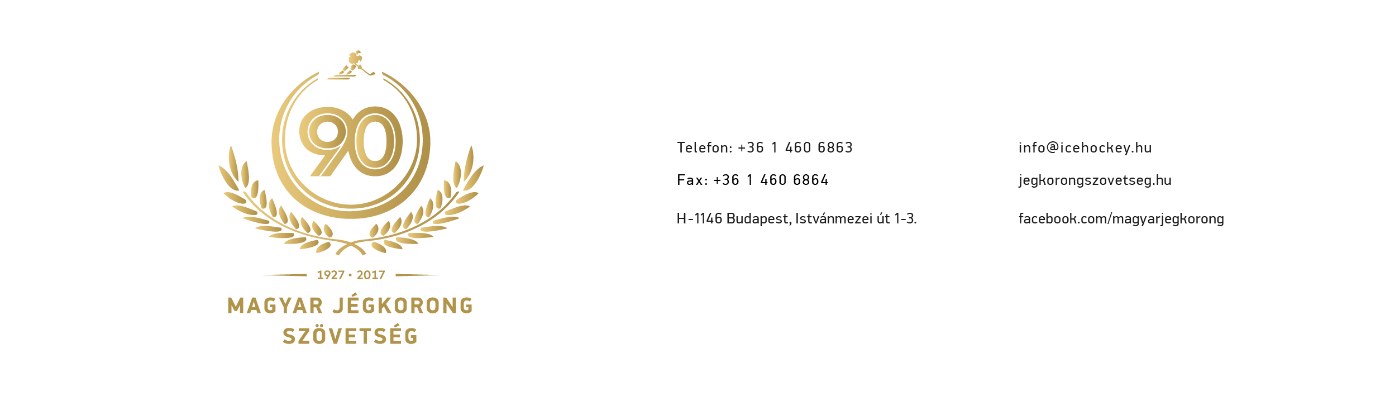 2. Sporttörvény
Versenyző fogalma: az a természetes személy, aki a sportszövetség által kiírt, szervezett vagy engedélyezett versenyeken, vagy versenyrendszerben vesz részt; amatőr, vagy hivatásos sportoló. – Stv. 1.§ (3) bek.
Amatőr sportoló: 
sportegyesület keretében tagként, vagy sportszerződés alapján,
sportvállalkozás és alapítvány keretében sportszerződés alapján, 
köznevelési típusú sportiskola tanulójaként tanulói jogviszony alapján
sportolhat – 5.§ (1) bek.
3
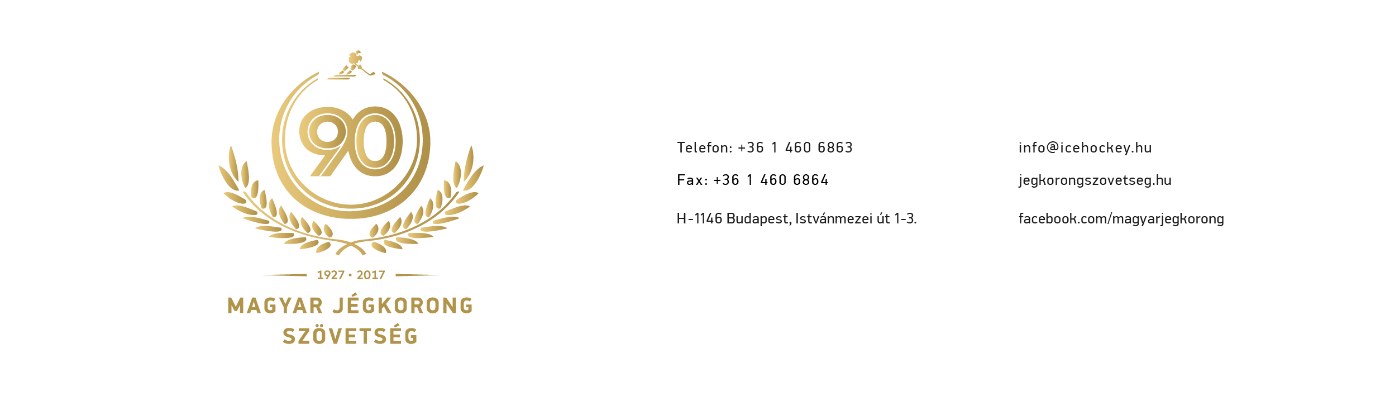 2. Sporttörvény
Versenyrendszerben való részvétel: amatőr sportoló a sportszövetség versenyrendszerében csak akkor vehet részt, ha versenyengedéllyel rendelkezik. 
A versenyengedélyt az amatőr sportoló
sportegyesület tagjaként vagy
a sportegyesülettel, a sportvállalkozással, a jogi személy nonprofit gazdasági társaságként működő sportiskolával, az utánpótlás-nevelés fejlesztését végző alapítvánnyal szerződéses jogviszonyban álló személyként vagy
a köznevelési típusú sportiskolával tanulói jogviszonyban álló személyként
kapja meg. – 6.§ (1)
4
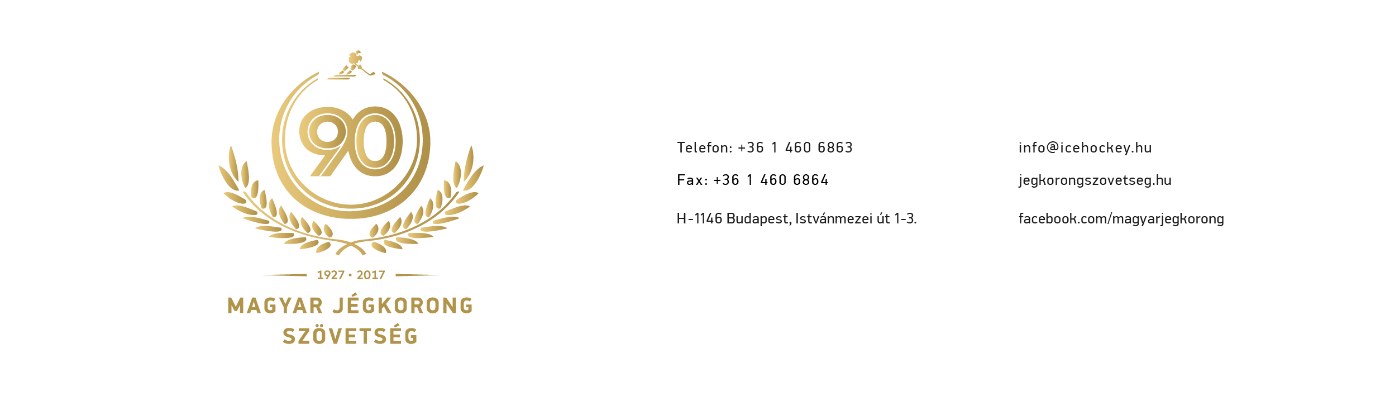 3. Polgári Törvénykönyv és Civil törvény
Egyesület fogalma: tagok közös, tartós, alapszabályban meghatározott céljának folyamatos megvalósítására létesített, nyilvántartott tagsággal rendelkező jogi személy. – PTK. 3:63.§ 
Nem minősül egyesületnek: működése nem rendszeres, vagy nincs nyilvántartott tagsága vagy az egyesületre vonatkozó rendelkezésekben meghatározott szervezete. – Civil tv. 5.§ 
Ügyvezetés – PTK. 3:77.§ 
Egyik feladata tagság nyilvántartása – PTK. 3:80.§ i) pont
5
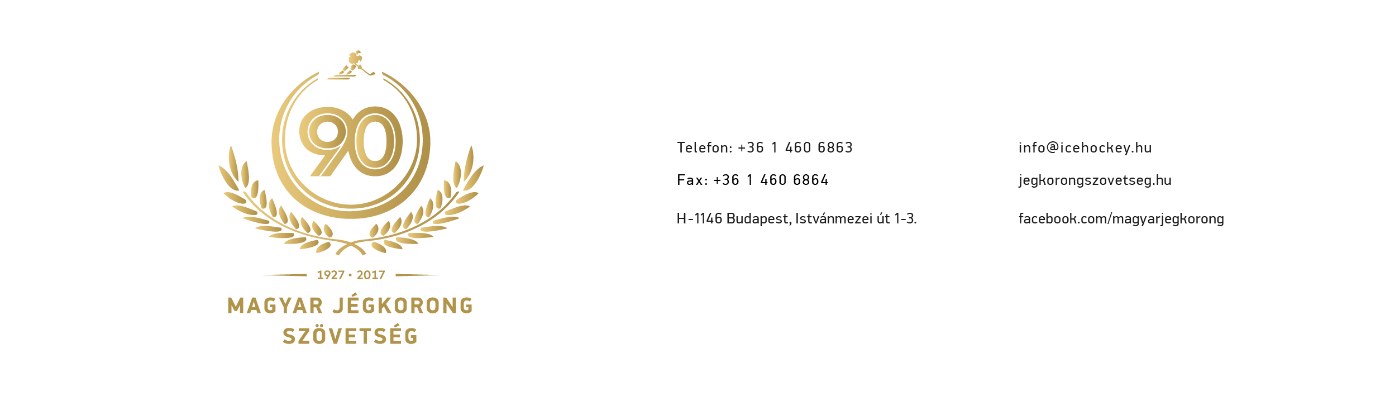 3. Polgári Törvénykönyv és Civil törvény
Egyesületi tagok jogállása:
jogosult az egyesület tevékenységében részt venni
egyenlő jogok illetik meg és egyenlő kötelezettségek terhelik, kivéve a különleges jogállású tagságot (alapszabály)
jogait személyesen gyakorolhatja; képviselőn keresztül, ha azt az alapszabály lehetővé teszi. – PTK. 3:65.§
jogosult a közgyűlésen részt venni, szavazati jogát gyakorolni, a közgyűlés rendjének megfelelően felszólalni, kérdéseket feltenni, javaslatokat és észrevételeket tenni. – PTK. 3:71.§
Küldöttgyűlés (alapszabály)
6
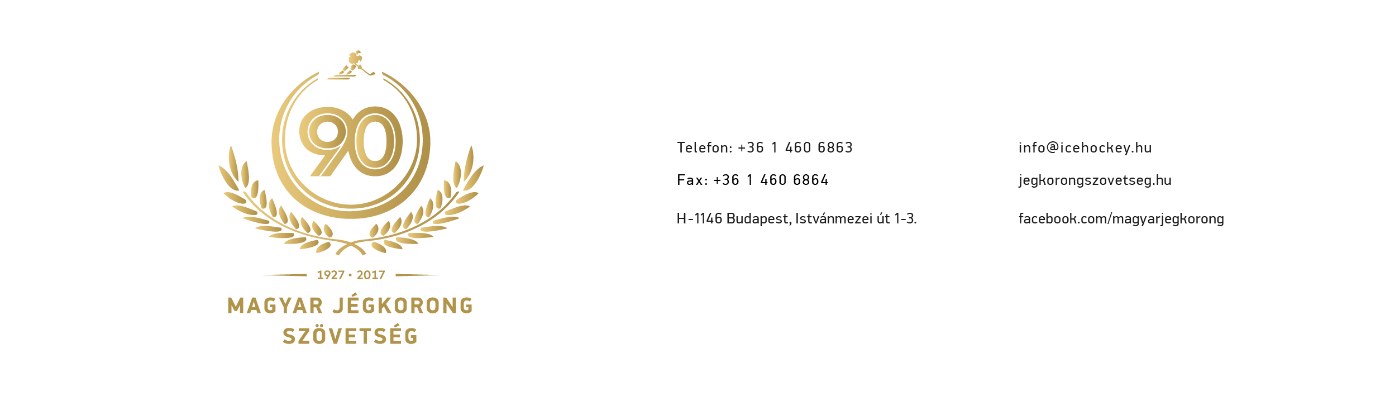 3. Polgári Törvénykönyv és Civil törvény
Tagok kötelezettsége:
az alapszabályban meghatározott tagi kötelezettségek – PTK. 3:66.§
Tagdíj

Tagi jogviszony keletkezése: 
az alapításkor az egyesület nyilvántartásba vételével, 
az alapítást követően a belépési kérelemnek a közgyűlés általi elfogadásával keletkezik. – 3:67.§
7
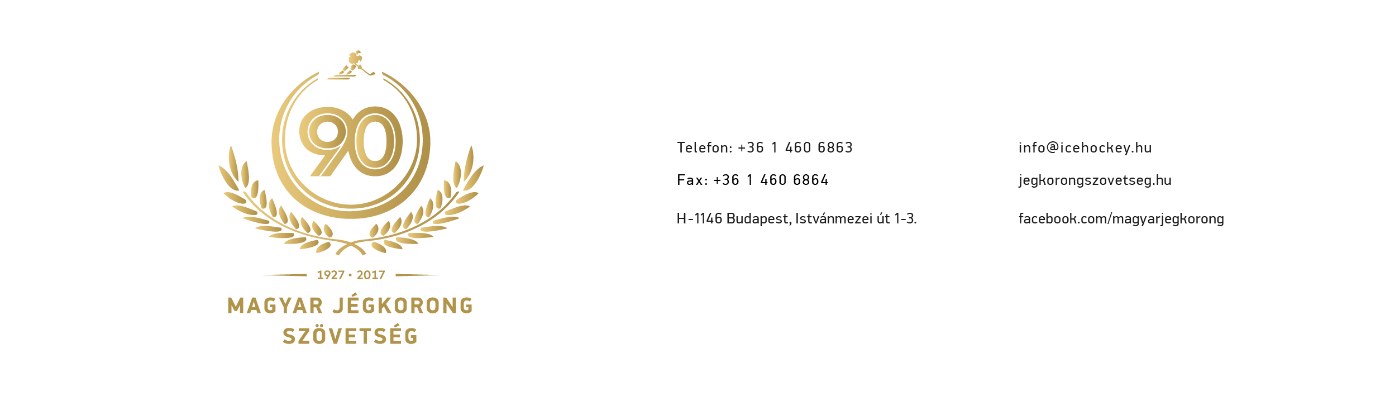 3. Polgári Törvénykönyv és Civil törvény
Tagság megszűnése:
a tag kilépésével;
a tagsági jogviszony egyesület általi felmondásával;
a tag kizárásával;
a tag halálával vagy jogutód nélküli megszűnésével. – PTK. 3:68.§-3:70.§
8
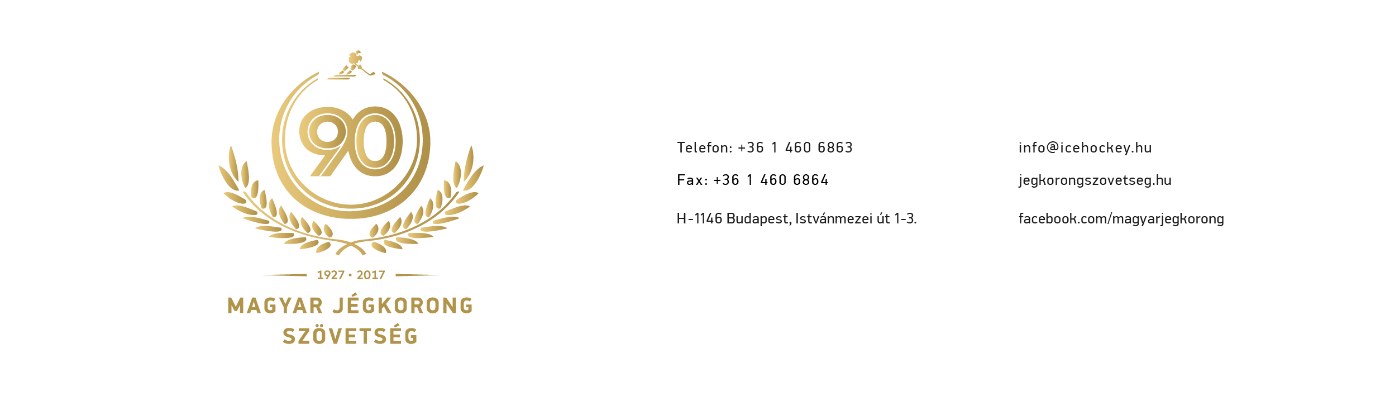 3. Polgári Törvénykönyv és Civil törvény
Különleges jogállású tag:
az egyesület alapszabályában kell létrehozni és rendelkezni a tartalmukról
pártoló tagság: az egyesület tevékenységében csak vagyoni hozzájárulással vesz részt, egyesület szerveinek ülésén tanácskozási joggal vehet részt és vezető tisztségviselővé nem választható
tiszteletbeli tagság: az egyesület tagjai választják meg e tagságra, egyesület szerveinek ülésén tanácskozási joggal vehet részt és vezető tisztségviselővé nem választható – Civil tv. 4.§ (5) bek.
9
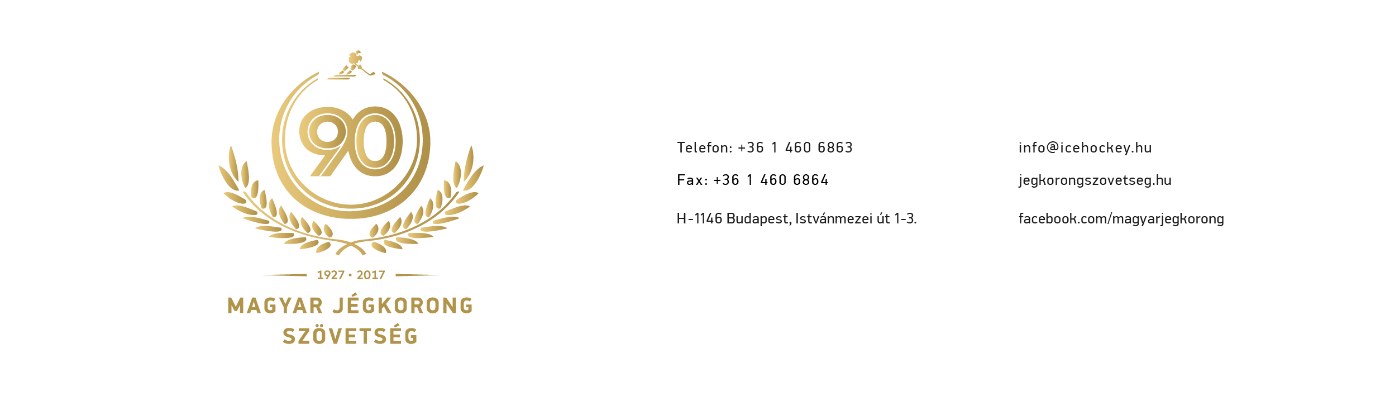 Köszönjük a szíves figyelmüket!
10